Úvod do databázových systémů
Cvičení 12
Ing. Pavel Bednář
pavel.bednar.st1@vsb.cz
http://pavelbednar.aspone.cz
Modelování pomocí funkčních závislostí
Sestavení relačního schématu a množiny funkčních závislostí
Minimalizace množiny funkčních závislostí algoritmem pro minimální neredundantní pokrytí
Dekompozice univerzálního relačního schématu
Modelování pomocí funkčních závislostí
Pomůže lépe pochopit zdroj možných redundancí
Pomůže definovat pravidla pro rozpoznání dobře navržených relačních schémat.
Modelování pomocí funkčních závislostí
Pokud špatně určíte funkční závislosti, nebudou Vám ani algoritmy správně fungovat.
Neměli by být stejné názvy atributů (Např. jméno a příjmení ve dvou tabulkách, místo toho jméno_tabulka1, jméno_tabulka2,…)
Funkční závislosti - Definice
Nechť R({A1,A2,...,An}, f) je relační schéma, nechť X, Y jsou podmnožiny množiny jmen atributů {A1,A2,...,An}. Řekneme, že Y je funkčně závislá na X, píšeme X → Y, když pro každou možnou aktuální relaci R(A1,A2,...,An) platí, že mají-li libovolné dva prvky (= dva řádky) relace R stejné hodnoty atributů X, pak mají i stejné hodnoty atributů Y. Je-li Y ⊂ X říkáme, že závislost X → Y je triviální.
[Speaker Notes: Příklad: 
Příjmení je funkčně závislé na loginu. 
Naopak login není funkčně závislý na příjmení, protože z příjmení si můžu odvodit pouze část loginu.
V každé tabulce minimálně primární klíč implikuje ostatní atributy]
Funkční závislosti - Definice
funkční závislosti jsou definovány mezi dvěma podmnožinami atributů v rámci jednoho schématu relace. Jde tedy o vztahy mezi atributy, nikoliv mezi entitami.
Funkční závislosti - Příklad
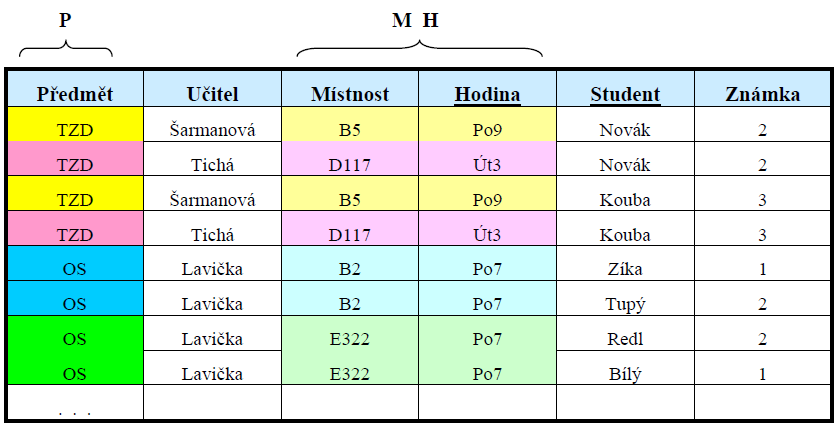 [Speaker Notes: Všimneme si vztahu mezi podmnožinami X = {místnost, hodina} a Y = {předmět}. Vždy, když 2
řádky tabulky mají stejné hodnoty atributů X, mají i stejné hodnoty atributů Y. 
V tabulce jsou vyznačeny stejnou barvou, X světlejším, Y tmavším odstínem. Slovně to můžeme formulovat takto:

V dané místnosti a v danou hodinu v týdnu se učí jediný předmět. Tedy existuje funkční závislost
M H → P. Tuto FZ známe obecně z reality.

V uvažované škole platí, že každý předmět přednáší jeden učitel (= zadané IO: P → U).

Celkem v příkladě můžeme určit tuto množinu funkčních závislostí F
F = { MH → P, P → U, HU → M, PS → Z, HS → M}

Z aktuální relace by se mohlo usuzovat na platnost funkční závislosti M → H, ovšem obecně to
zřejmě není pravda. Nelze tedy z jedné relace dokázat platnost funkčního vztahu.

Naopak negativní fakta mohou být zjistitelná, protože tvoří protipříklad: není pravda PU → M,
protože TZD se učí ve dvou posluchárnách v týdnu.]
Funkční závislosti - Pojmy
Triviální funkční závislost
Elementární funkční závislost
[Speaker Notes: Triviální fun. Závislot je taková, že ze sebe sama odvodím sebe sama. Např. login → login

Elementární funční závislost je taková, která má na pravé straně pouze jeden atribut třeba AB → C]
Armstrongovy axiomy
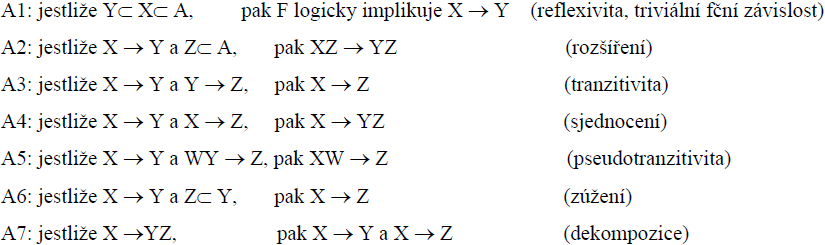 Uzávěr množiny
Zadání
R (A, B, C, D)
F {A→B, C→D, BCD→A}
F+ ? (uzávěr množiny funkčních závislostí
Postup
Určím uzávěry pro jednotlivé atributy (A+, B+, C+, D+)
Pokud mám složitější funkční závislost, udělám uzávěr této závisloti a jejich podmnožin (BCD+, BC+, BD+, CD+)
Uzávěr se určuje tak, že procházím F a určuju, které atributy, můžu určit z již odvozených atributů.
Platí že z každého atributu můžu minimálně odvodit sebe sama
[Speaker Notes: Nechť F je množina funkčních závislostí pro relační schéma R, nechť X → Y je funkční
závislost. Řekneme, že F logicky implikuje X → Y, jestliže v každé relaci R, v níž jsou splněny
závislosti z F, je splněna i závislost X → Y. Množinu všech závislostí, které jsou logicky
implikovány množinou F, nazýváme uzávěrem množiny F, označujeme F+.

A+ = A B
B+ = B
C+ = CD
D+ = D
BCD+ = B C D A
BC+ = B C D A
BD+ = B D
CD+ = C D]
Pojmy
Klíč schématu
Minimální pokrytí
[Speaker Notes: Nechť R ({A1, A2, ..., An}, f) je relační schéma s množinou funkčních závislostí F, nechť X⊂{A1,A2,...,An}. Řekneme, že X je klíč schématu R, jestliže
1. X → A1...An ⊂ F+
2. pro každou vlastní podmnožinu Y ⊂ X je Y → A1...An ⊄ F+.
Jinými slovy je to klíč, nebo kombinace klíčů pomocí nichž odvodím všechny ostatní.

Z minulého příkladu mám dva kandidáty:
BCD+ = B C D A
BC+ = B C D A
Vybere se ten, kde je potřeba spojení nejméně atributů k odvození všech ostatních, tedy BC. Pomocí spojení B a C odvodím všechny ostatní atributy.

Pokrytí, v jehož závislostech neexistují žádné redundandní atributy, nazýváme minimálním
pokrytím.
Význam minimálního pokrytí je v tom, že pro manipulaci s IO (např. testování jejich splnění při
aktualizaci relací) jich má být co nejméně. Minimální pokrytí odstraní z funčkních závislotí atributy, které jsou redundantní pro danou funkční závislost.]
Minimální pokrytí
Likviduje atributy ve funkční závislosti zleva.
Přiklad:
R (A, B, C, D)
F = {AB→CD, C→D, A→B}
Postup pro AB→CD:
Určím si všechny uzávěry 
Ze závislosti AB → CD vypustím zleva A, dostaneme novou F‘ = {B→CD, C→D, A→B}
Spočítám nový uzávěr pro atribut, který zůstal (tedy B)
Pokud je nový uzávěr shodný s původním, můžu říct, že vynechaný atribut byl rendundandní a můžu ho vynechat.
Pokračuji další funkční závislostí
[Speaker Notes: 1) Všechny uzávěry
A+ = A B C D
B+ = B
C+ = C D
D+ = D
AB+= A B C D

2) F‘ = {B→CD, C→D, A→B}

3) B+= B C D]
Minimální nerundandní pokrytí
Minimální nerendundandní pokrytí
Likviduje celé funkční závislosti.
[Speaker Notes: Pokrytí množiny funkčních závislostí F je taková množina G funkčních závislostí, pro niž platí
G+ = F+. Neredundandní pokrytí je takové pokrytí, které neobsahuje redundandní závislosti.]
Minimální nerundandní pokrytí
Zadání
R (A, B, C, D)
F {A→B, B→CD, C→D}
Postup
Udělám uzávěry pro všechny funkční závislosti
Odstraním jednu funkční závislost (třeba A→B)
Počítám nový uzávěr pro atributy na levé straně (tedy pro A+)
Pokud je shodný s půvdoním, je funkční závislost redundandní a můžu ji vypustit.
[Speaker Notes: 1) 
A+ = A B C D
B+ = B C D
C+ = C D
D+ = D

2)
F {     , B→CD, C→D}

3) A+ = A

4) Vypustím rozložím dle armstrongových axiomů B→CD na B→C a B→D
5) F {A→B, B→C, B→D, C→D}

6) Vypustím závislost B→C a spočítám nový B+
F {A→B, 	, B→D, C→D}
B+ = B D
Uzávěr není stejný, proto nemůžu tuto závislost vypustit

7) Vypustím závislost B→D a spočítám nový B+
F {A→B, B→C,     , C→D}
B+ = B C D
Uzávěr je stejný, proto můžu tuto závislost vypustit
Pokračuju pro C→D …

8) Fnered {A→B, B→C,  C→D}]
Obecný postup
Uzávěry množin
Univerzální klíč 
Dekompozice
Fmin (množina minimálního pokrytí) 
Nerendundandní pokrytí
Fminnered (množina minimálního nerendundadního pokrytí)
(Algoritmus syntézy) - příště
Příklad
R (A, B, X, Y, Z)
F {Z→A, A→B, Y→Z, Y→B, AB→X}
[Speaker Notes: 1),2)
A+ = ABX
B+ = B
Y+ = YZABX – univ. klíč
X+ = X
Z+ = ZABX
AB+ = ABX

3) Minimální pokrytí jde jen pro AB→X
3.1) vynechám atribut A
F = {Z→A, A→B, Y→Z, Y→B, B→X}
B+ = B X – uzávěr není stejný jako původní
3.2) vynechám atribut B
F = {Z→A, A→B, Y→Z, Y→B, A→X}
A+ = A X B – uzávěr je stejný jako původní, atribut B můžeme vynechat.

4) F = {Z→A, A→B, Y→Z, Y→B, A→X}

5) Nerendundatní pokrytí

5.1) vynechám Z→A
F = {	, A→B, Y→Z, Y→B, A→X}
Z+ = Z
Nový úzávěr není shodný s původním

5.2) vynechám A→B
F = {Z→A,      , Y→Z, Y→B, A→X}
A+ = AX
Nový úzávěr není shodný s původním

5.3) vynechám Y→Z
F = {Z→A, A→B,      , Y→B, A→X}
Y+ = YBX
Nový úzávěr není shodný s původním

5.4) vynechám Y→B
F = {Z→A, A→B, Y→Z,     , A→X}
Y+ = YZABX
Nový úzávěr je shodný s původním, můžu vynechat funkční závislost.

5.5) vynechám A→X
F = {Z→A, A→B, Y→Z, Y→B,    }
A+ = AB
Nový úzávěr není shodný s původním

6)Fminnered {Z→A, A→B, Y→Z, A→X}]